HELP – ISTAMBUL – MAY - 2019
Ana Beatriz Ferreira Dias, 11 L
Material and imaterial heritage of Portugal and minho
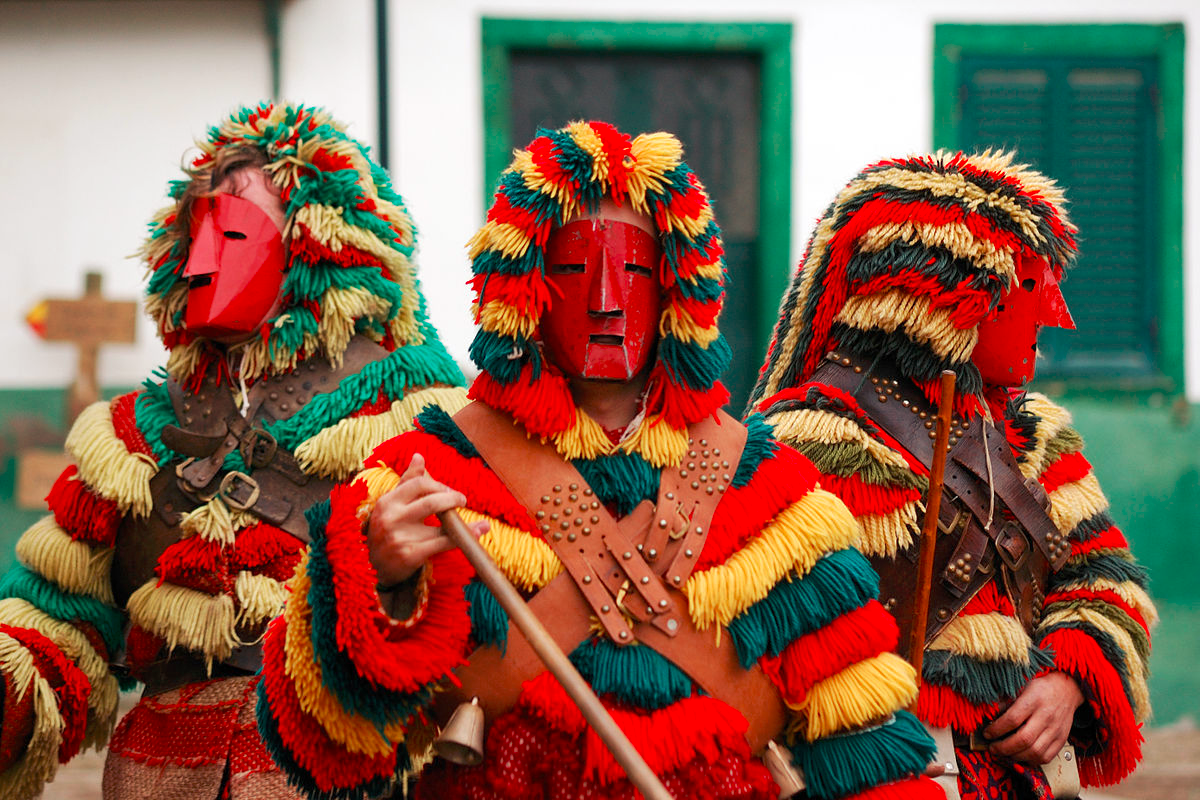 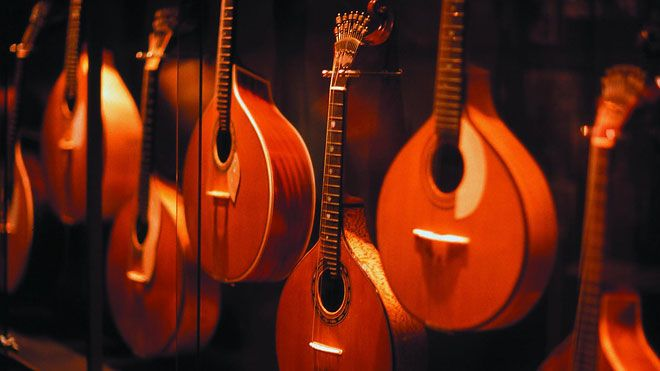 Material heritage
Mosteiro dos Jerónimos
Torre de Belém
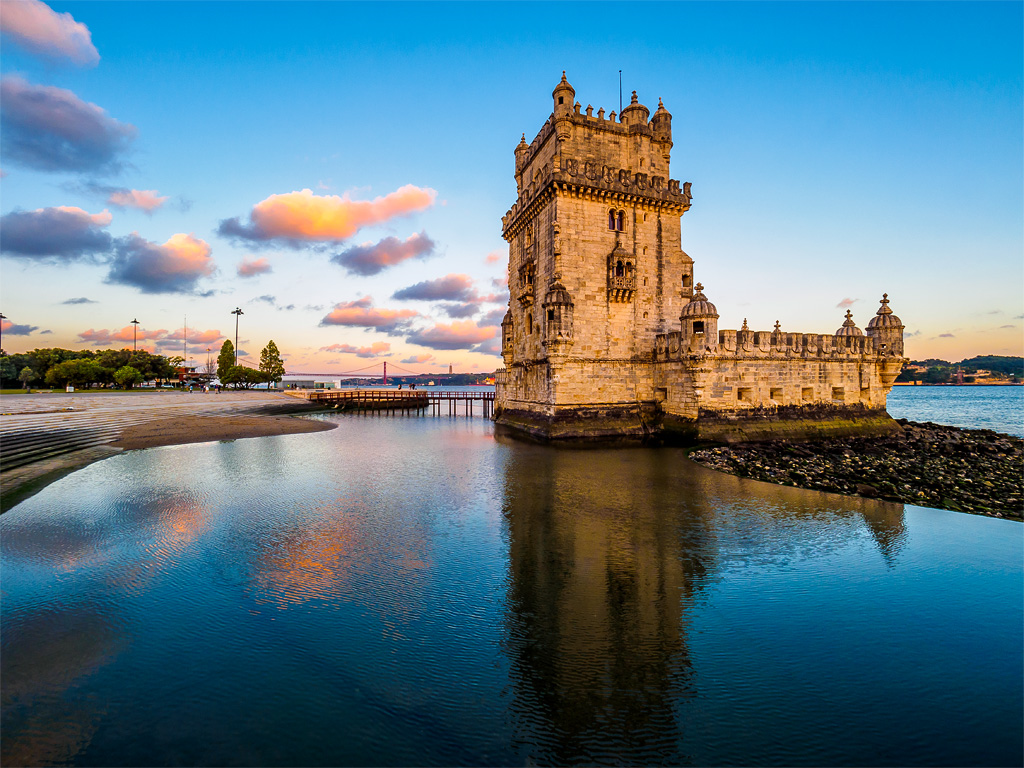 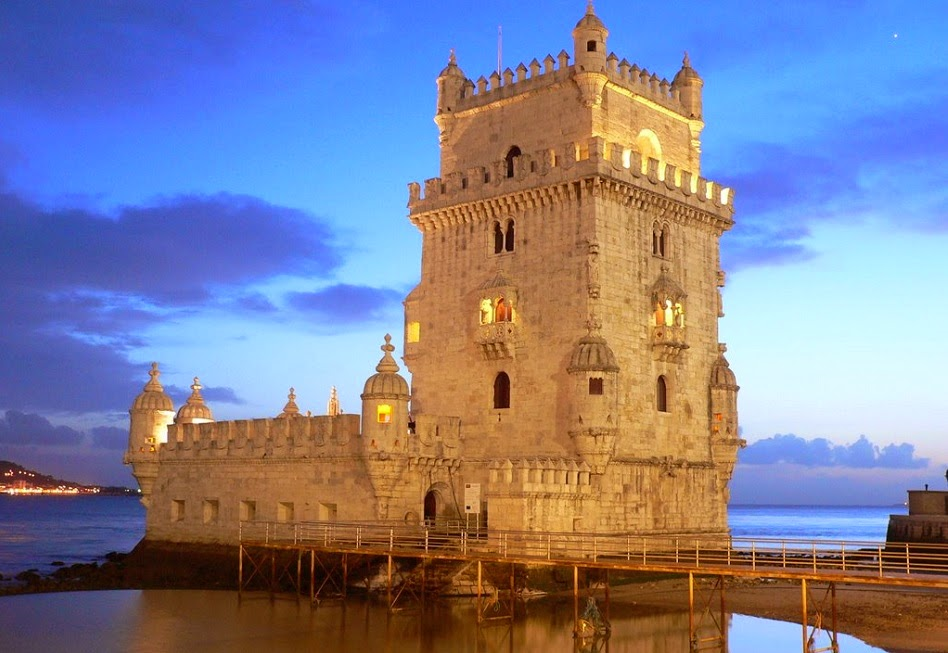 Mosteiro de Alcobaça
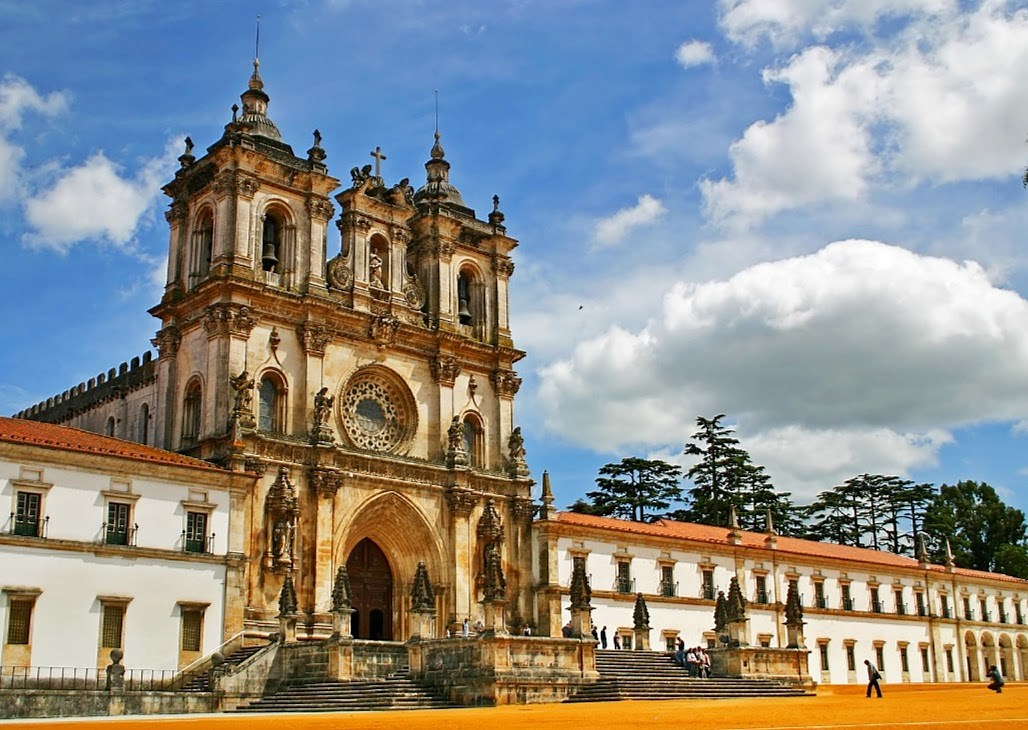 Palácio da Pena
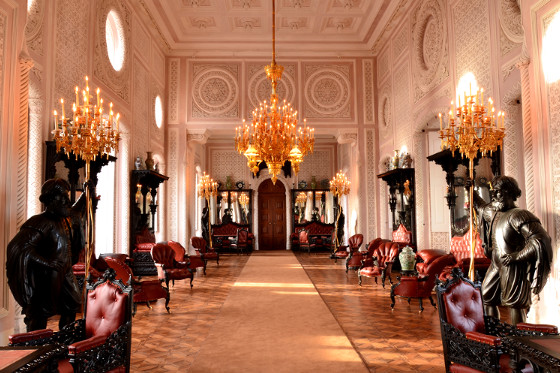 Castelo de Guimarães
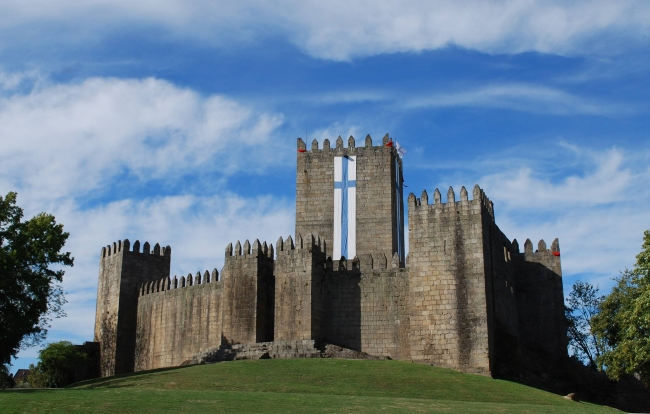 imateriaL HERITAGE
Cante Alentejano
Fado
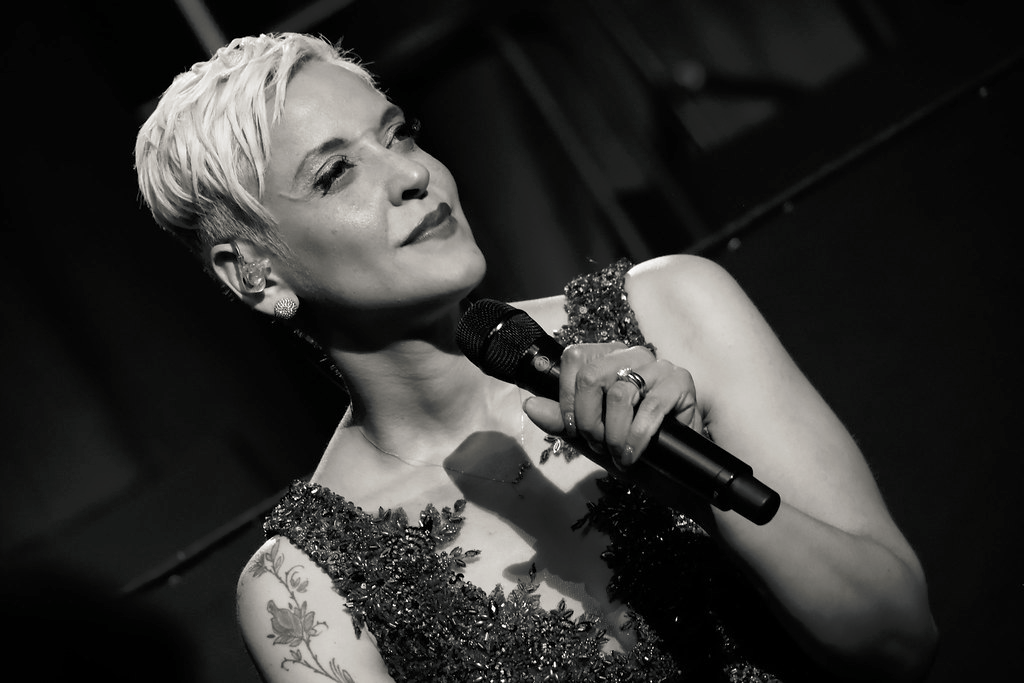 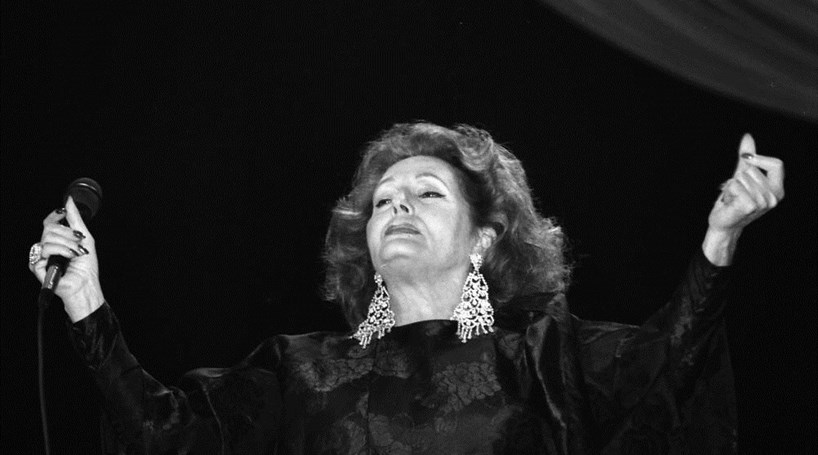